স্বাগতম
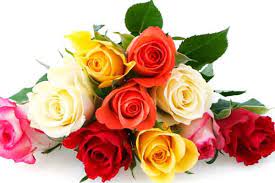 শিক্ষক পরিচিতি
মোহাম্মদ শাহ আলম 
প্রভাষক অর্থনীতি 
মোজাদ্দেদীয়া ইসলামিয়া আলিম মাদ্রাসা
কালিয়াকৈর , গাজীপুর ।
পাঠ পরিচিতি
বাংলাদেশ ও বিশ্ব পরিচয় 
দাখিল ৮ম শ্রেনী 
সামাজিকীকরণ ও উন্নায়ন
৫ম অধ্যায়
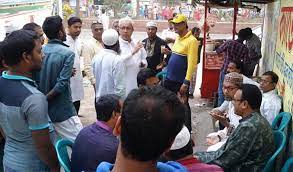 সামাজিকীকরণ
পাঠ শিরোনাম
সামাজিকীকরণ ও ঊন্নায়ন
শিখনফল
এই পাঠ শেষে শিক্ষার্থীরা ......
 সামাজিকীকরণে বিভিন্ন প্রতিষ্ঠানের প্রভাব ব্যাখ্যা করতে পারবে । 
 সামাজিকীকরণে বিভিন্ন উপাদানের প্রভাব ব্যাখ্যা করতে পারবে ।  
 বাংলাদেশের গ্রাম ও শহরের সামাজিকীকরণে প্রক্রিয়া তুলনা করতে পারবে ।
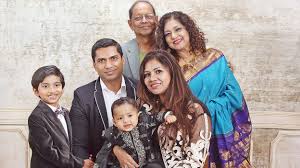 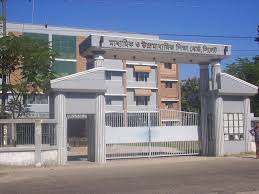 পরিবার
শিক্ষা প্রতিষ্ঠান
সামাজিকীকরণে  বিভিন্ন প্রতিষ্ঠানের  মধ্যে  পরিবার ও শিক্ষা প্রতিষ্ঠান গুরুত্বপূর্ন   ভুমিকা পালন করে থাকে  ।
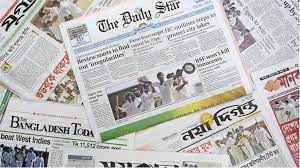 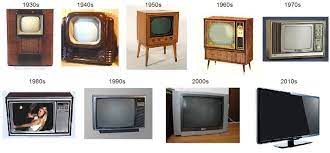 সংবাদপত্র
টেলিভিশন
সামাজিকীকরণে ভিবিন্ন ধরনের গণমাধ্যম  বিশেষ করে সংবাদপত্র এবং টেলিভিশন  গুরুত্বপূর্ন ভুমিকা পালন করে ।
একক কাজ
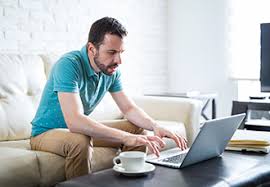 সামাজিকীকরণ বলিতে কী বুঝায় ?
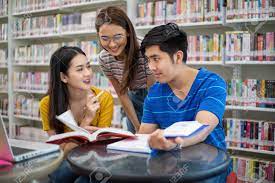 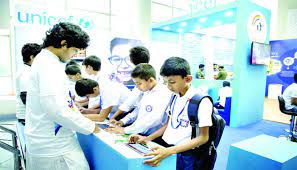 দলীয় কাজ
সামাজিকীকরণে  গন মাধ্যমের এর প্রভাব বিশ্লেষন কর । 
 সামাজিকীকরণে তথ্য ও যোগাযোগ প্রযক্তির প্রভাব বিশ্লেষন কর ।
মূল্যায়ন
সামাজিকীকরণের  সবচেয়ে শক্তিশালী বাহন কোনটি ?
 গনমাধ্যম কী ? 
 স্হানীয় সমাজের উপাদান কোনটি ?
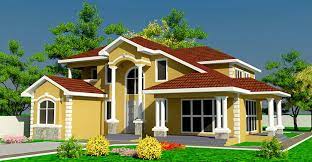 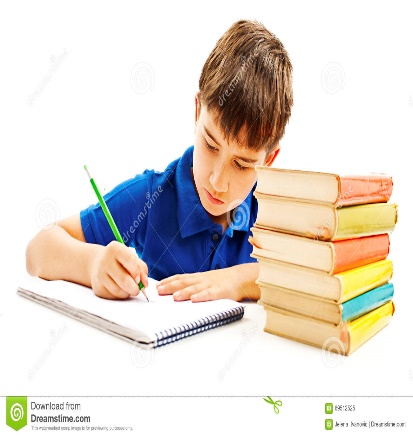 বাড়ীর কাজ
শিশুর  গন মাধ্যমের ভুমিকা উল্লেখ কর ।
 ব্যক্তির সামাজিকীকরণে  ই - মেইলের প্রভাব উল্লেখ কর ।
ধন্যবাদ
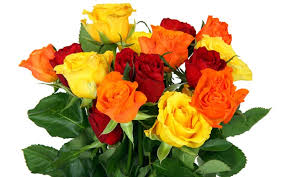